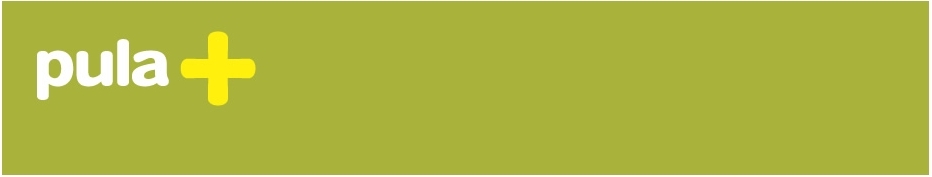 Novi izazovi
Vijeće za komunalnu prevenciju u Gradu Puli  


           
Elena Puh Belci
Grad Pula
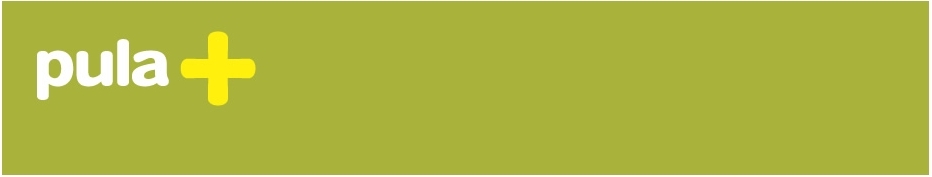 Zajednica opterećena problemima / kriminalitetom
Apatičnost
Nedostatak kohezije
Nedostaje zajednička akcija
Međuresorni pristup
 Javno djelovanje
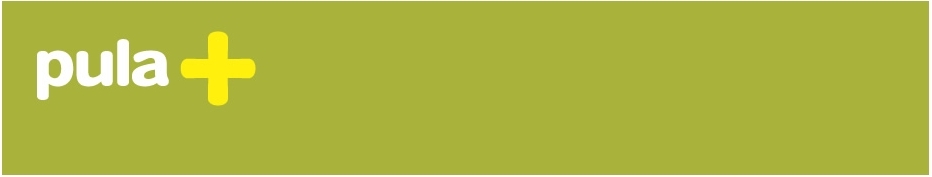 Struktura vijeća u Gradu Puli:
Zamjenica gradonačelnika
(predsjednica vijeća)
Pročelnica UO za društvene djelatnosti
Predsjednica Općinskog suda u Puli
Predsjednica Gradskog društva Crvenog križa Pula
Pročelnik UO za komunalni sustav i imovinu
Predsjednik ureda Državne uprave u IŽ
Ravnatelj Zavoda za javno zdravstvo IŽ
Načelnica Policijske postaje Pula
Ravnateljica Centra za socijalnu skrb u Puli
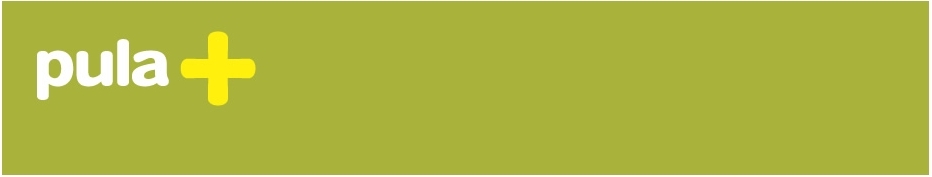 Što očekujemo od vijeća za prevenciju?
Pružiti vodstvo i podršku nositeljima kriminalno-preventivnih aktivnosti na lokalnoj razini;

Koordinirati aktivnosti različitih službi, ustanova, udruga i skupina građana;

Osigurati rano prepoznavanje kriminala i drugih oblika devijantnih ponašanja kao i problema koji ih generiraju;

Pronaći najbolju praksu i osigurati njenu primjenu;

Osposobljavati za sudjelovanje u prevenciji kriminaliteta;

Kriminalno-preventivne programe učiniti dostupnima osjetljivim skupinama stanovništva;

Osigurati pouzdanost kriminalno-preventivnih programa;
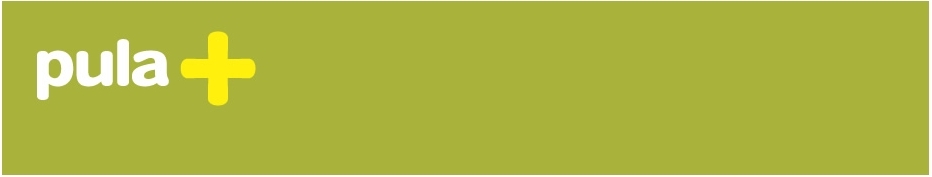 Čimbenici uspjeha:Njemačka iskustva
Iskorištavanje sinergijskih potencijala
Kreiranje lokalne politike
Umrežavanje resursa
Usmjerenje prema uzrocima i pristup rješavanja problema na licu mjesta
Mogućnost sudjelovanja građana kao konstitutivno obilježje lokalnog pristupa prevenciji
Ispitivanje javnosti kao ishodišna osnova
Prevencijski koncepti skrojeni prema mjeri
Inicijative usmjerene na socijalni prostor, dijelovima grada i četvrti
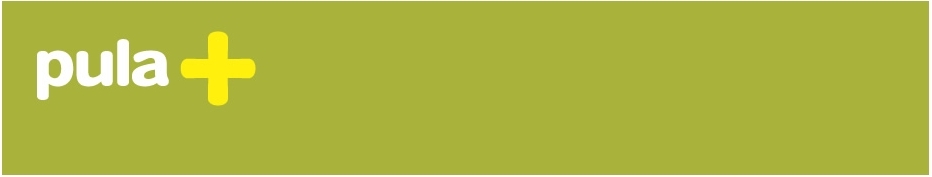 Pet razina modela rada lokalnih vijeća za prevenciju
Mobilizacija zajednice i stvaranja Vijeće za prevenciju
Procjena rizičnih faktora u zajednici - identifikacija postojećih
resursa koji mogu odgovoriti na problem
Određivanje prioriteta među rizičnim faktorima temeljem procjene podataka
Odabir i implementacija preventivnih programa koji su usmjereni na prioritetne rizične faktore
Stalno praćenje rezultata i promjena u rizičnim faktorima
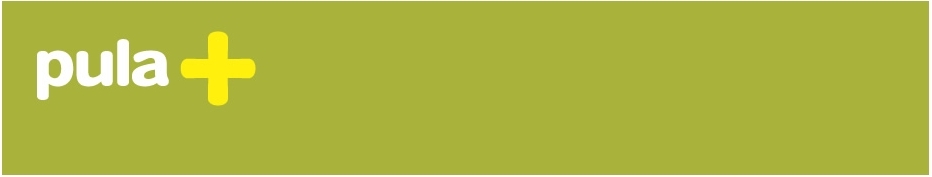 Teorija promjena
Potrebne su 2-5 godina za uočavanje promjena u rizičnim faktorima koji su prioritetni

5 i više godina za uočavanje efekata na delikvenciju ili zlouporabu sredstava ovisnosti
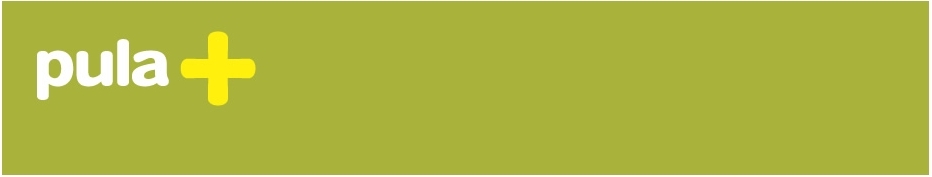 Čimbenici koji utječu na uspjeh prevencije u zajednici
Redovito planiranje (raspored aktivnosti koje vode provedbi)
Podršku lokalne zajednice
Osigurana sredstva (financijska,materijalna)
Uspješan program …
Sposoban, stručan i motiviran tim ljudi
Mjerljivi rezultati
Suradnju sa svim dionicima
Razvijen sustav monitoringa tijekom provođenja i evaluacije učinjenog
Usmjerenost na stvarne potrebe 
(dobra procjena potreba)
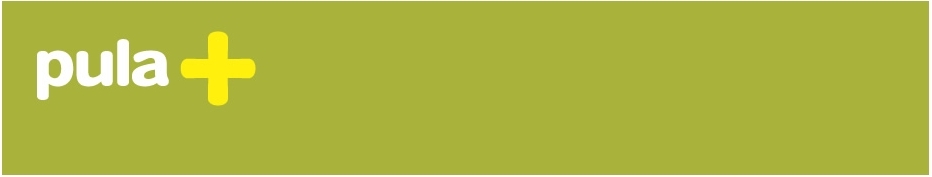 Zahvaljujem na pažnji!
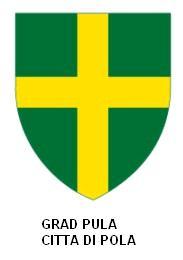